‘We have just been through something of an onslaught from the ‘health, wealth and prosperity’ brigade. It has been a challenging time protecting the weaker members of the flock, but I think we are on the other side now, mercifully!’
The wonderful reality of church unity,

And the gracious gift of church ministry,

Produce growth to maturity

 And the goal of stability.
How a church weathers the storms…..
(Ephesians 4:1-16)
How a church weathers the storms…..
(Ephesians 4:1-16)
The wonderful reality of church unity,
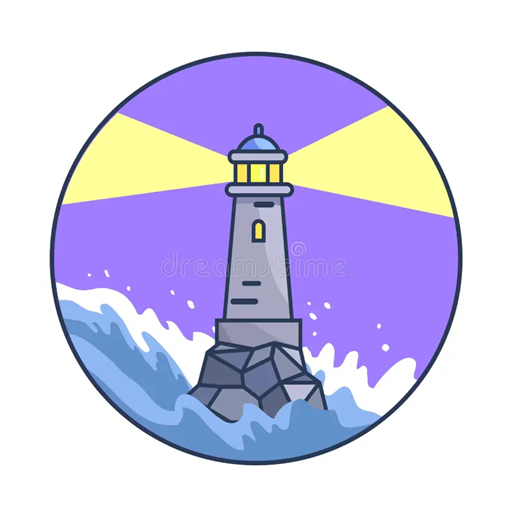 How a church weathers the storms…..
(Ephesians 4:1-16)
The wonderful reality of church unity,
And the gracious gift of church ministry,
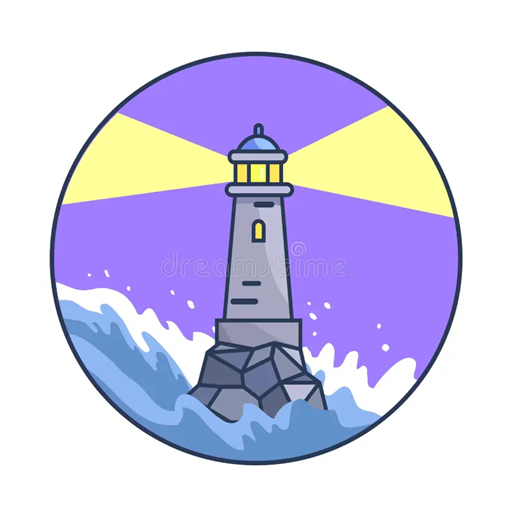 How a church weathers the storms…..
(Ephesians 4:1-16)
The wonderful reality of church unity,
And the gracious gift of church ministry,
Produce growth to maturity
 And the goal of stability.
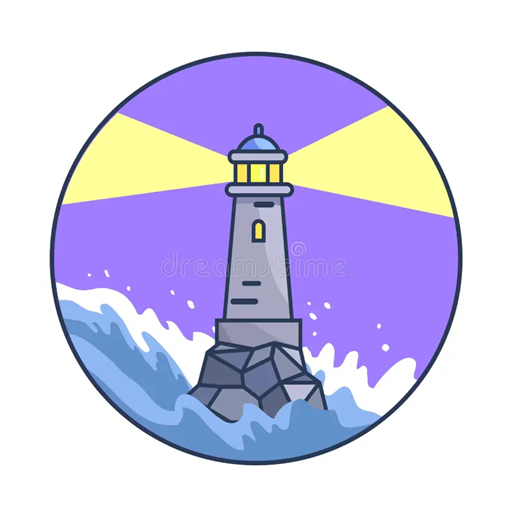